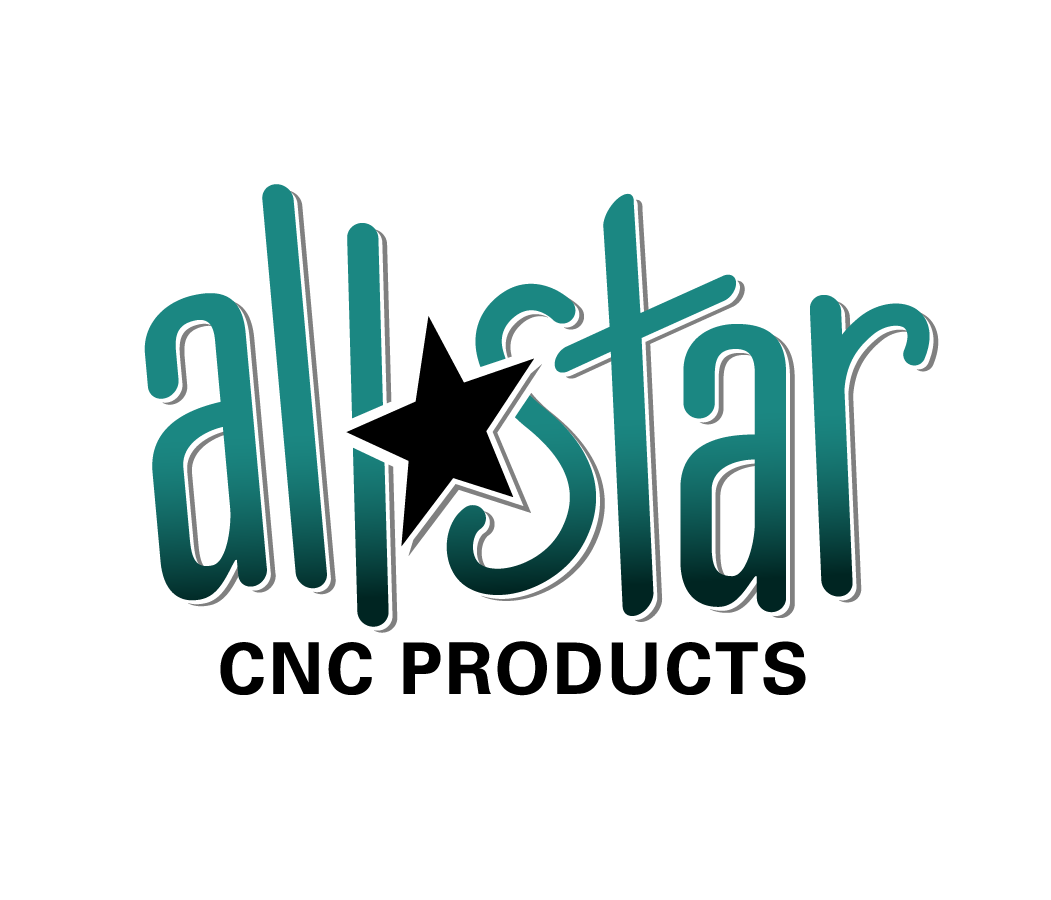 IMPROVING Production Throughput of CNC ROUTERS with VACUUM PERFORMANCEMax Your vac™
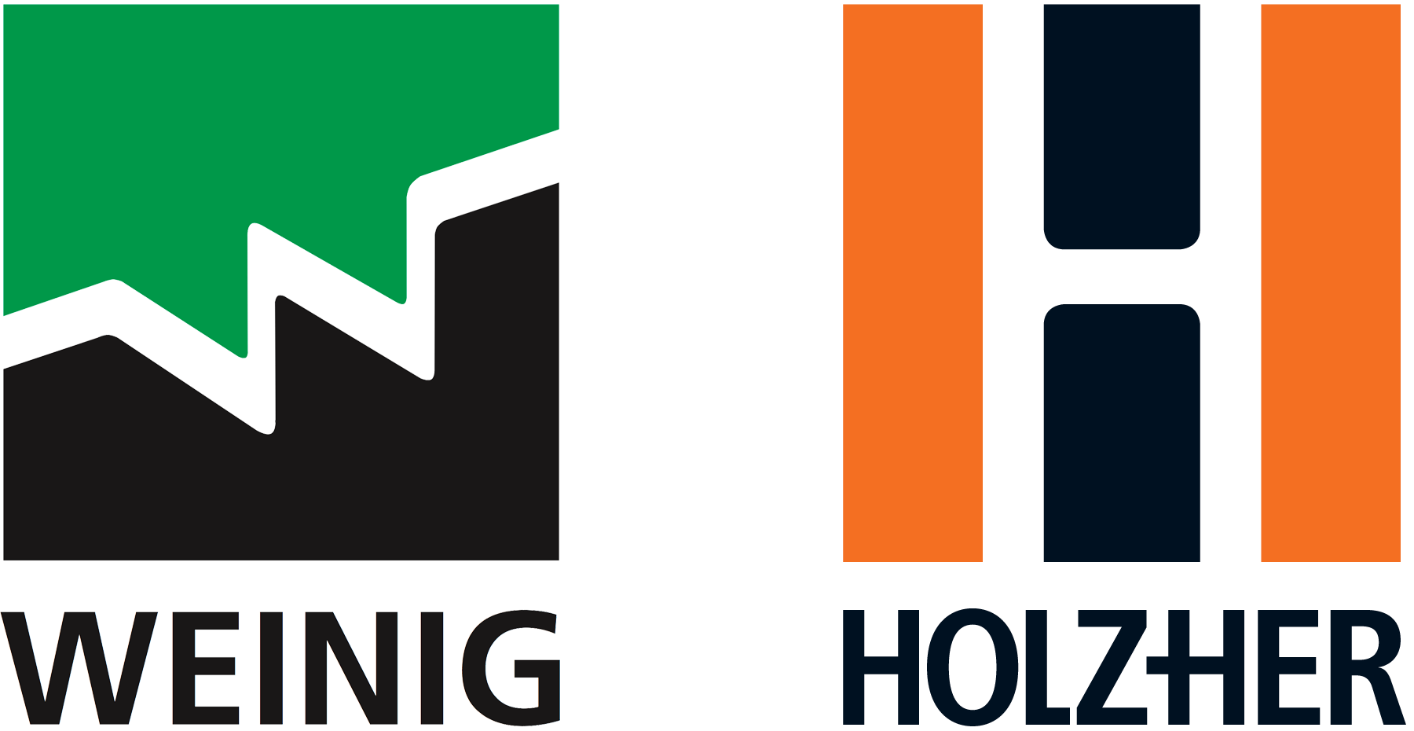 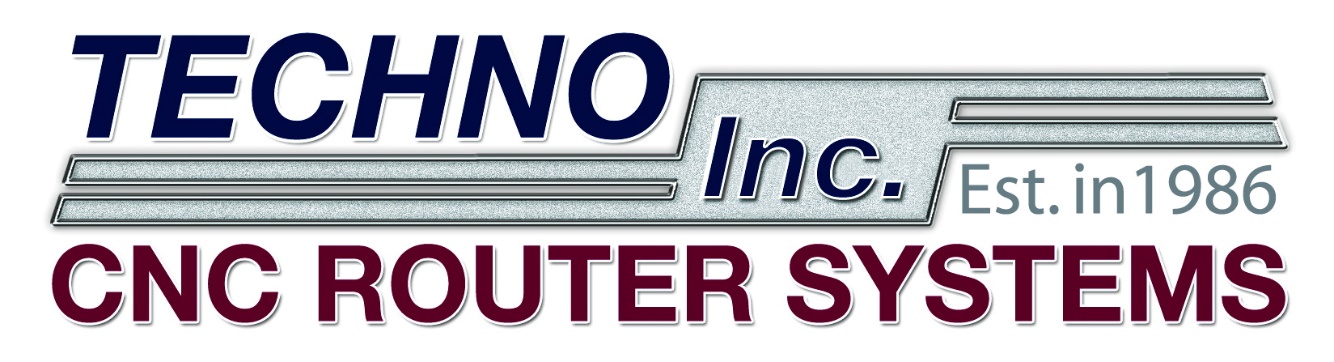 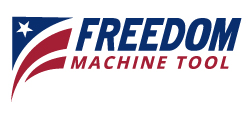 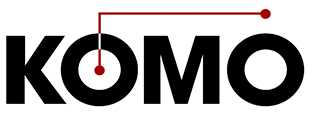 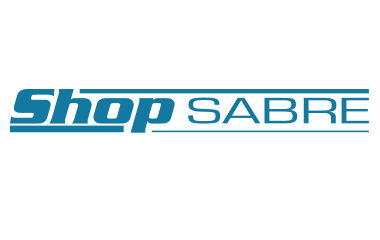 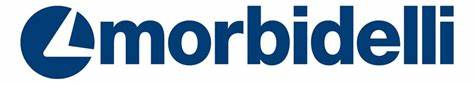 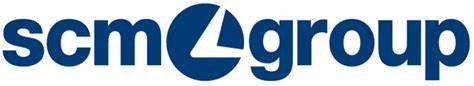 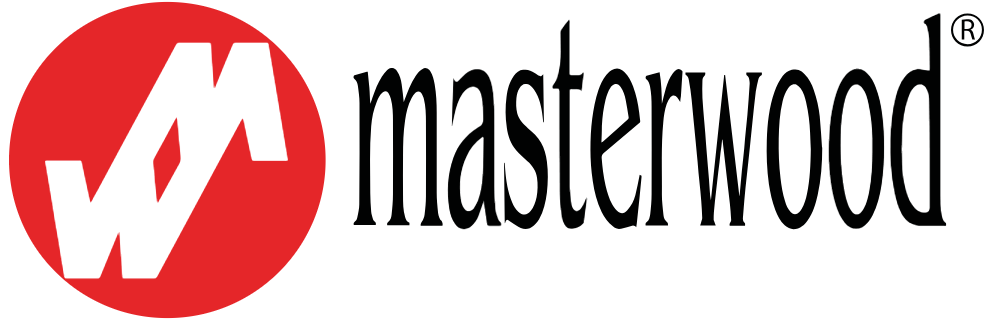 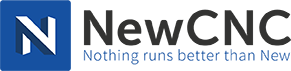 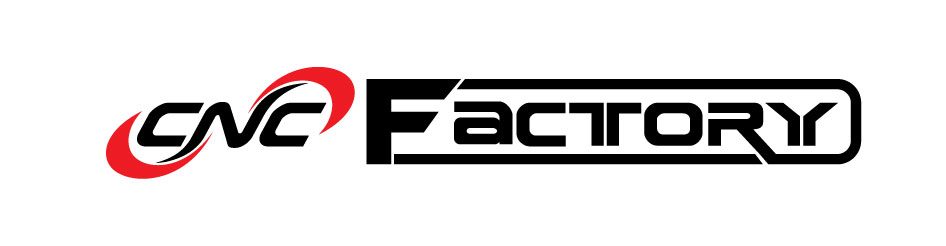 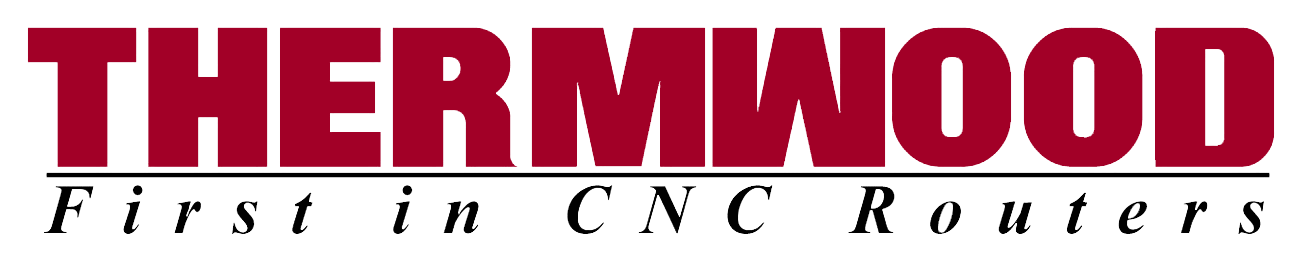 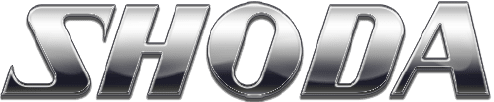 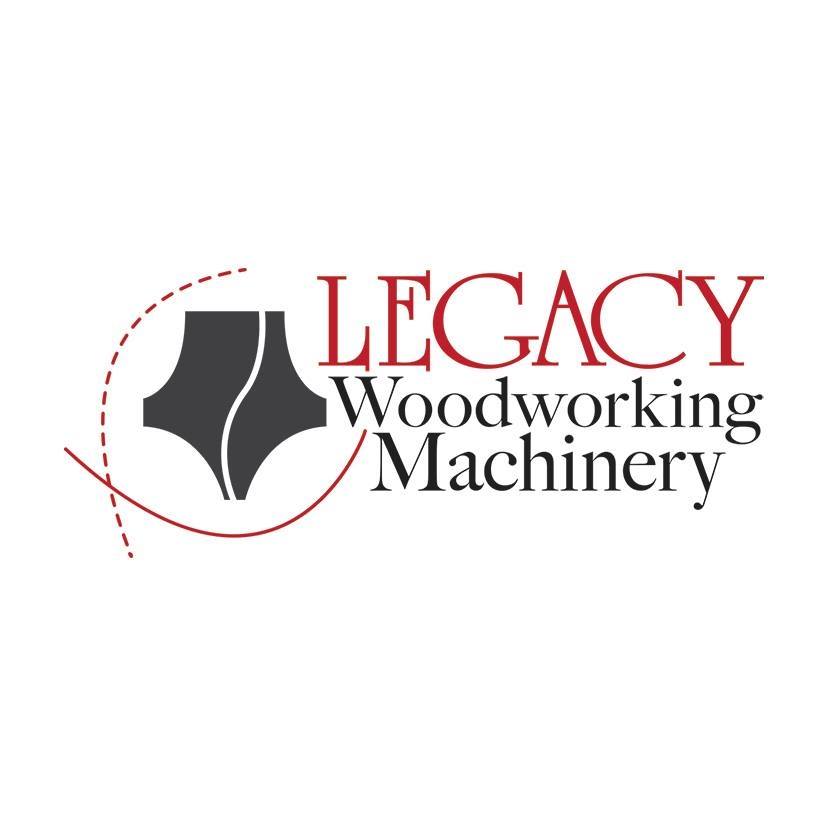 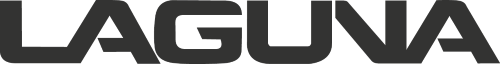 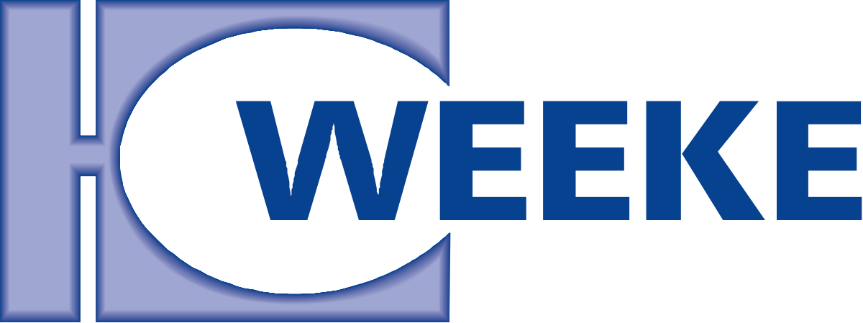 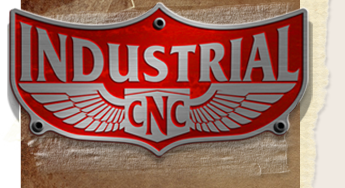 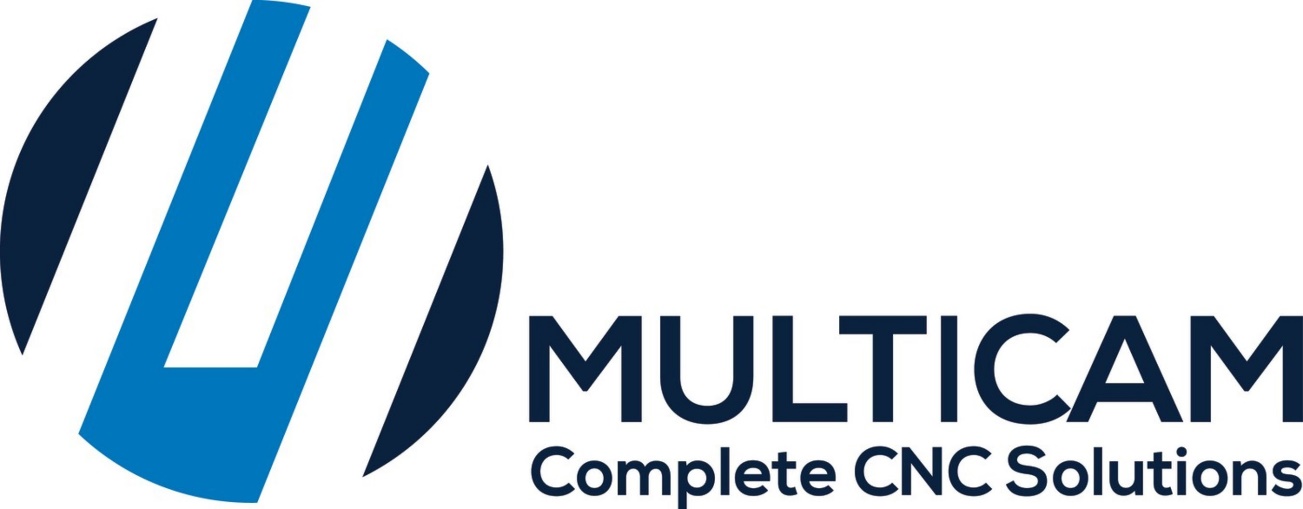 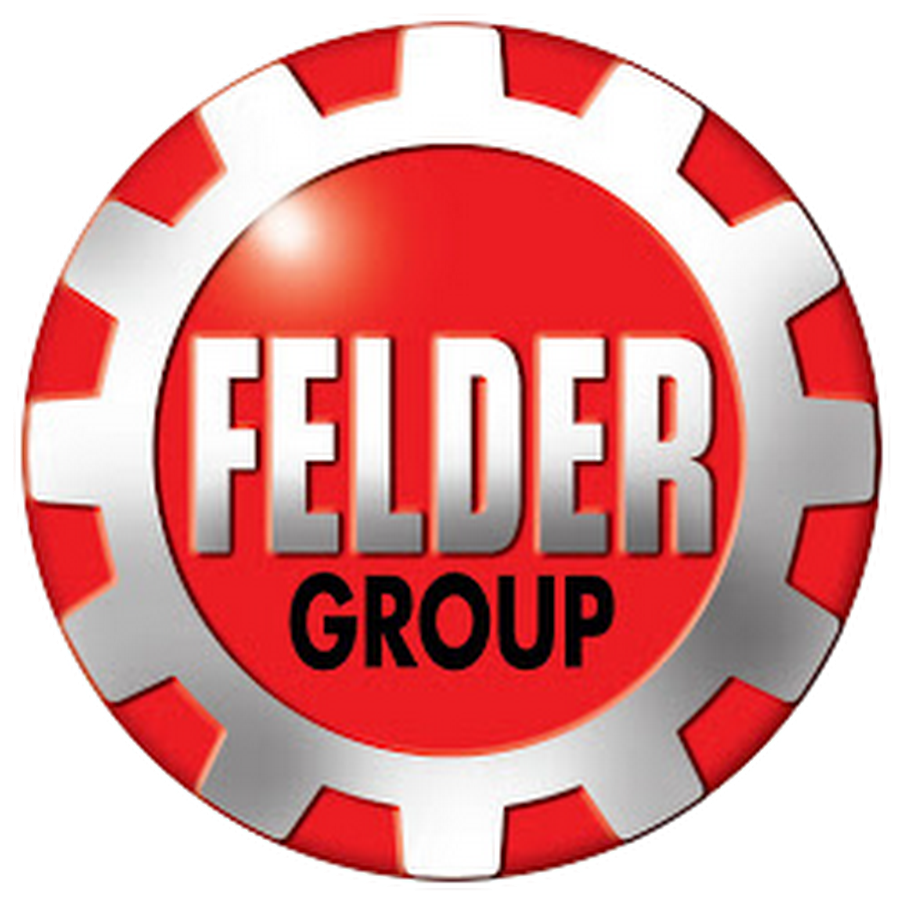 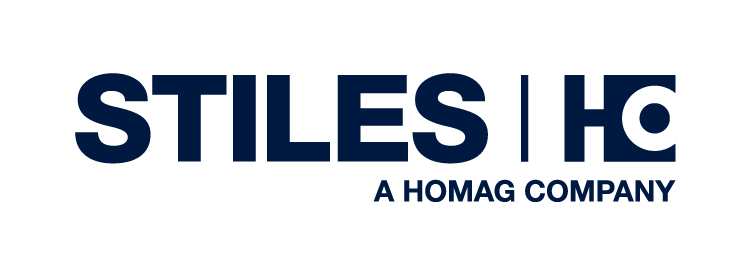 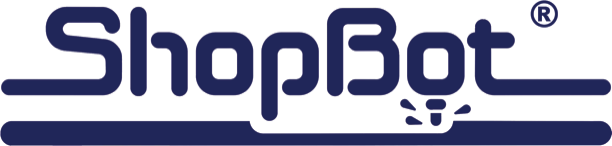 Every Shop trying to hold parts with vacuum has Unique variables
Type of router(s)
Number of routers
History with CNC and CAD
Number of employees running a job
Vacuum Strength
Size of the Parts Being Cut
Up-Spiral vs Down-Spiral Cutting
Operating Feed Rates
Elevation levels
Materials being cut
Tooling Quality
Dust collector strength
Spoilboard / Fixture Board material
Hose and pipe fittings
Gasketing performance
More, more, more….
HOLDING PARTS ON A CNC ROUTER 
 A PASS / FAIL TEST:  Were we able to hold the part?
PART SIZE
VACUUM PRESSURE LOSS
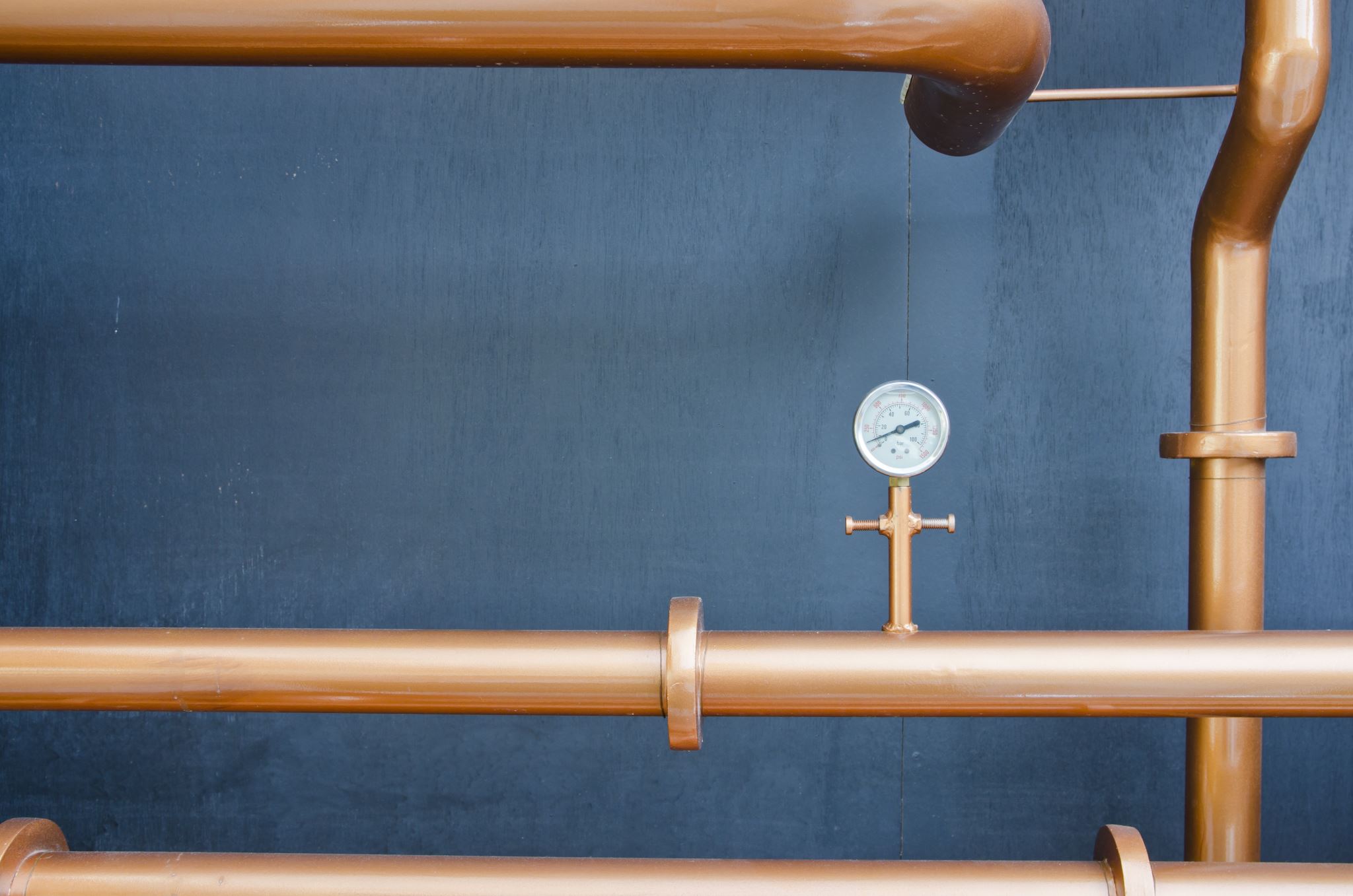 vacuum
VACUUS: Latin for Vacuum, means “void of matter or empty”
For CNC Router applications: 
The higher the vac pressure, the greater the clamping force
Clamping force = parts hold
Parts hold = faster throughput 
Sealed edge needed to prevent vacuum pressure loss
All Star gasketing products are the best “tool in the toolbox” to prevent vacuum pressure loss
THE best ROI for productivity
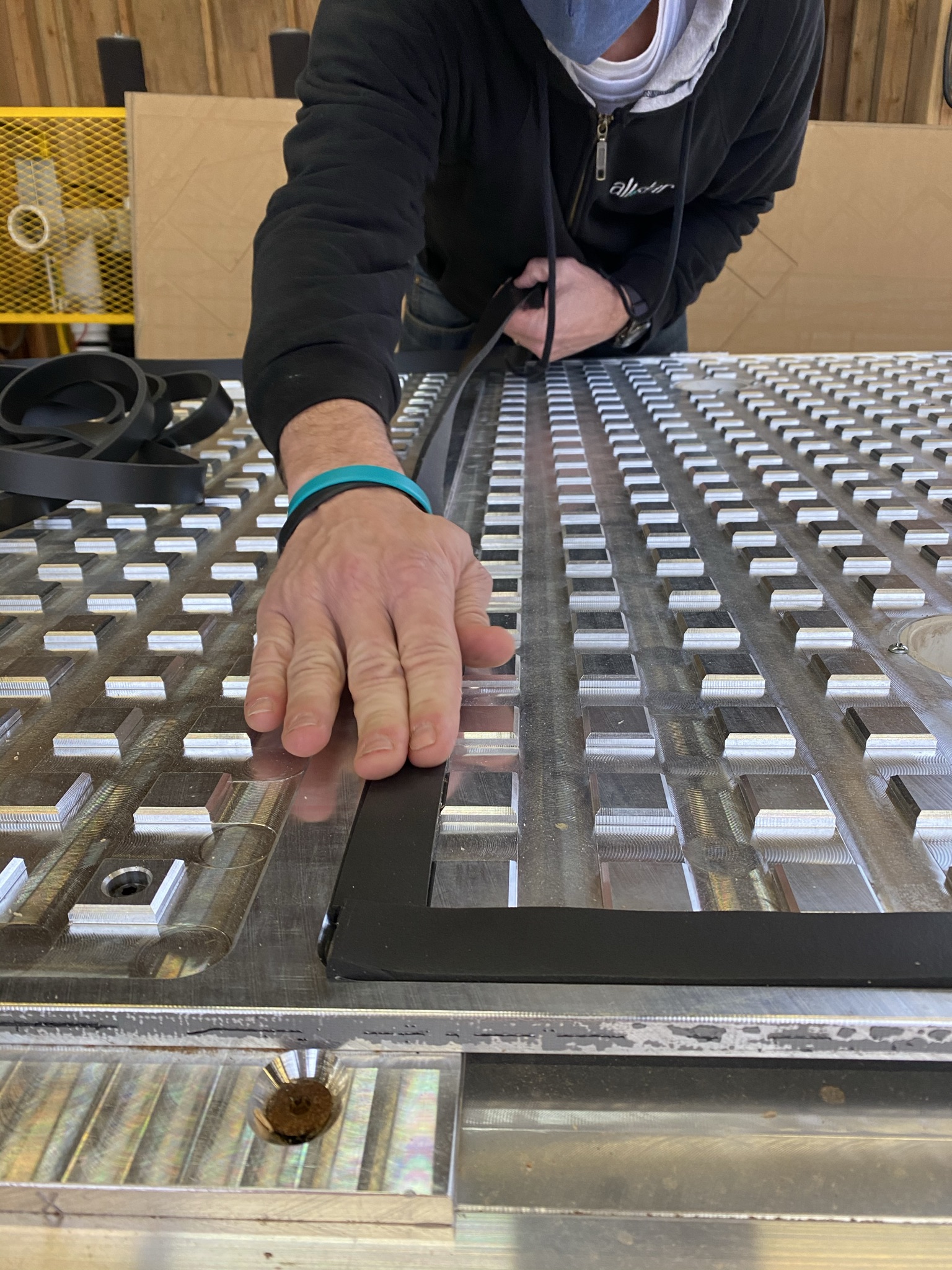 All star Grid gasketing
GRID GASKETINGIntended FOR...
Intended for use with any CNC Router that utilizes vacuum to hold parts

Gasketing to seal under the spoilboard

Tables with zones need gasketing for each zone

One size/product does not fit all
All Star Grid Gasket cut specific to ea. router mfg. table for perfect fit
Specially engineered material components for longest life and performance
GRID GASKETING“Rules of thumb”
Non-Adhesive Material
Part of regular maintenance
Round Pegs Don’t Fit In Square Channels
Fill channel width-wise evenly, proud above by 1/16”
GRID GASKETINGexamples….
GRID GASKETINGexamples….
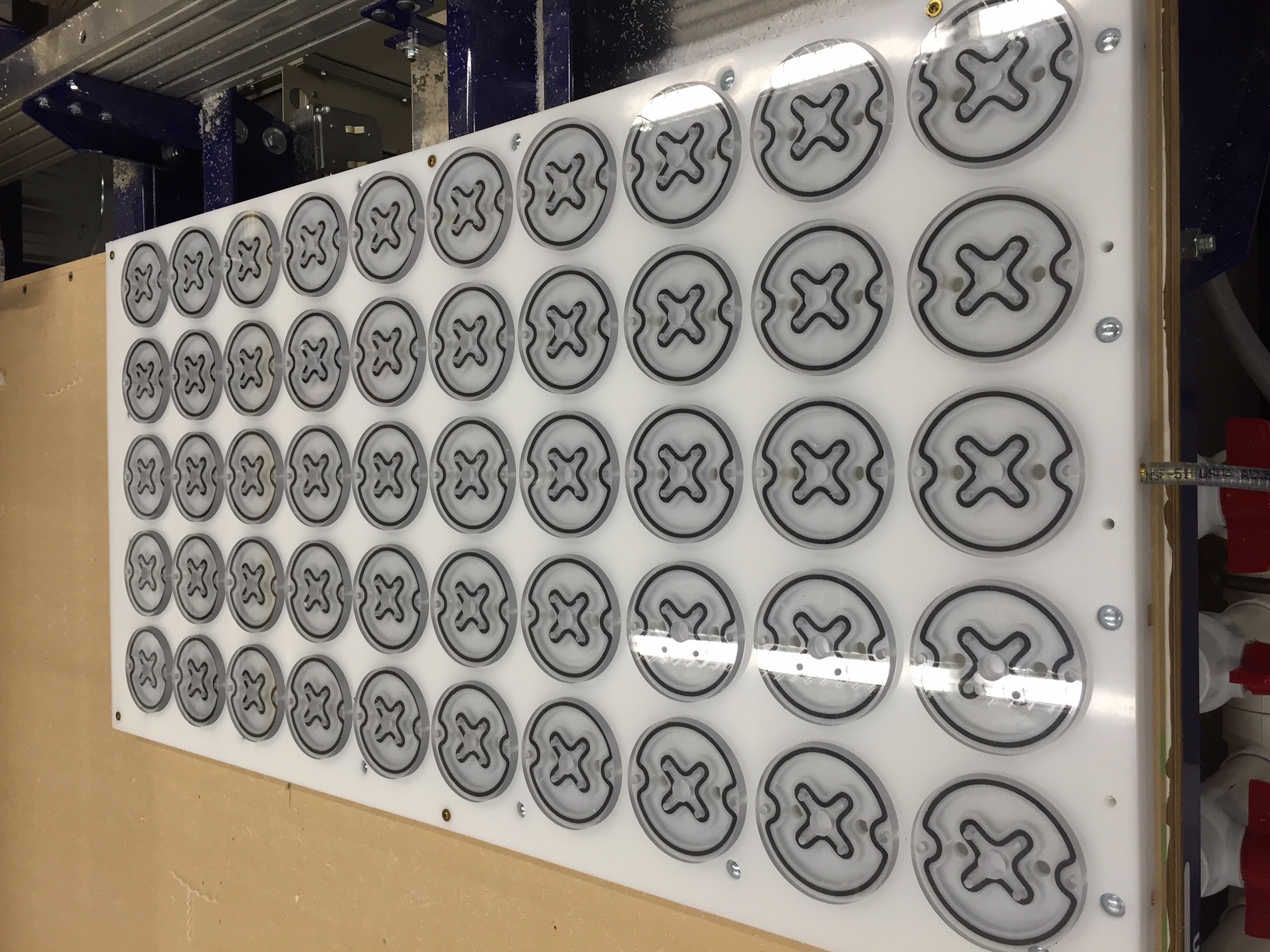 spoilboards  vs.  Dedicated fixtures
SPOILBOARDS

A material to “spoil”, chew into, or sacrifice 

Typically, a porous MDF or LDF for straight-through downdraft holding

Most common method across the industry

The more it’s used, the less effective it becomes at holding parts
spoilboards  vs.  Dedicated fixtures
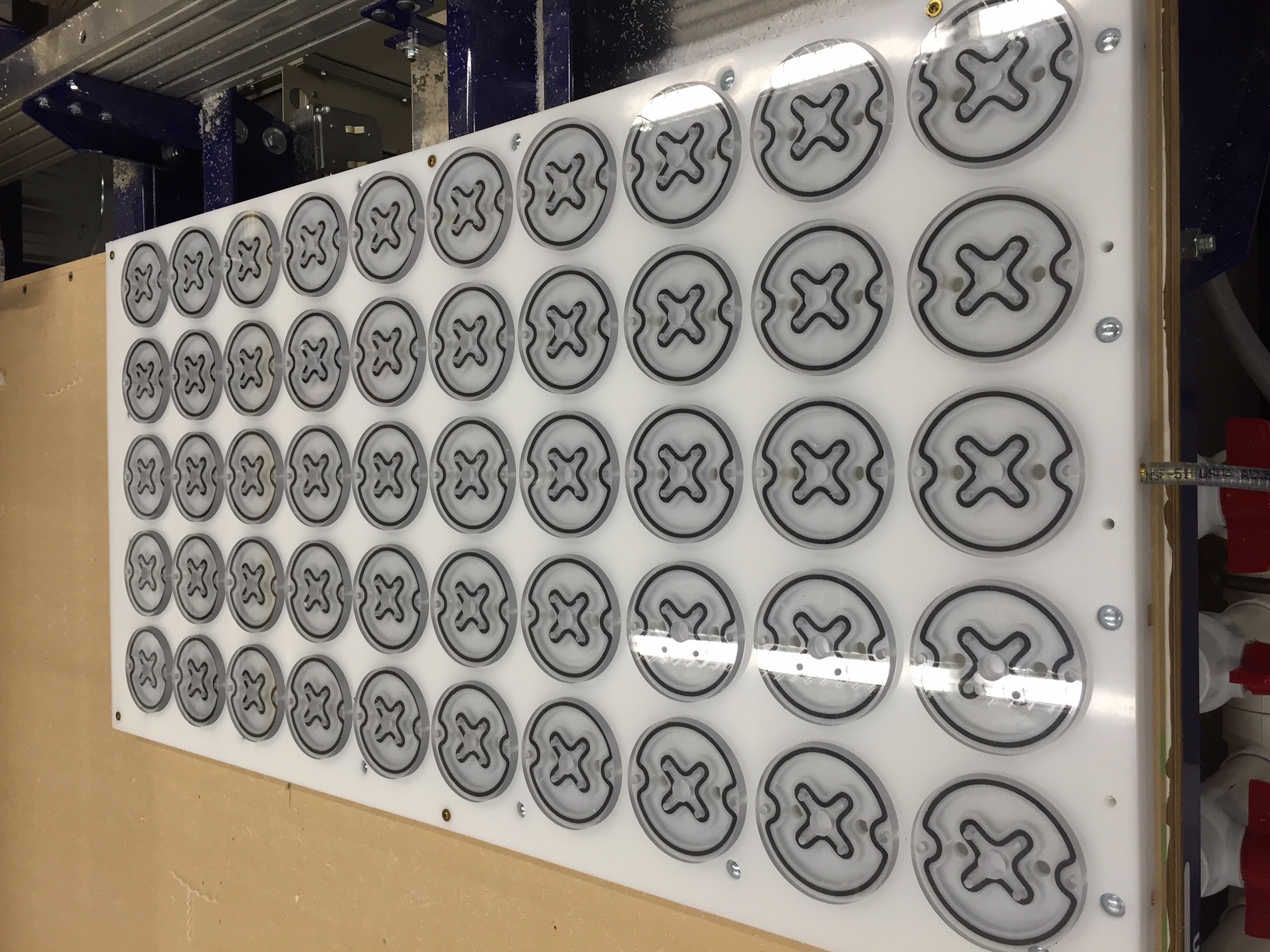 DEDICATED FIXTURES

Best for repetitive, production runs
Ideally a non-porous fixture board (Baltic Birch, HDPE, etc.) that will not leak
Takes time and material investment, storage to make Dedicated Fixtures, but excellent ROI. 
Once vacuum clamped properly, increase router feed rates, eliminate tabbing, cleaner edge quality, improve tooling life, etc.
Working towards creating an air-tight fixture
spoilboards  vs.  Dedicated fixtures
In board gasketing
IN BOARD GASKETINGIntended for…
Start Gasketing for parts
Dedicated Spoilboard environments
Inserted into pre-routed channels of a fixture to the inside of tool paths 
Best for those doing repetitive parts
Ideal for those looking for tight z-depth tolerances
Longest lasting gasketing solution
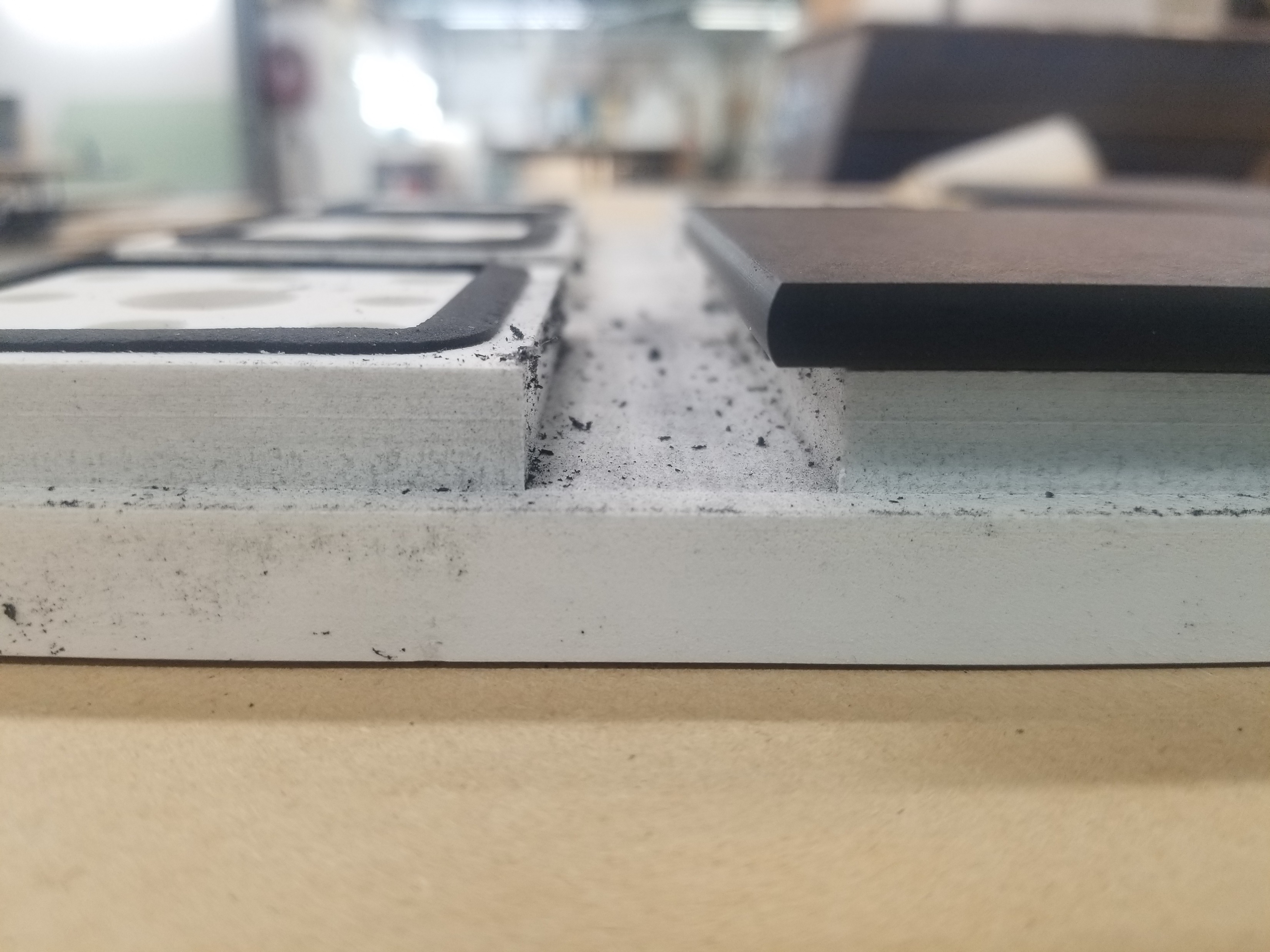 In-board GASKETING“Rules of thumb”
3-to-1 ratio of gasketing in the fixture vs above.

Account for waste and off-cuts

Three parallel paths: tool path, gasketing channel, vacuum channel

Chamfer or step tops of channels if Z-depth is critical, especially taller gaskets
In-board GASKETINGexamples….
In-board GASKETINGexamples….
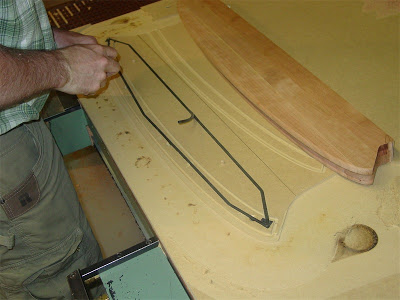 On board gasketing
oN BOARD GASKETINGINTENTed for…
Quicker fixturing set-ups
Spoilboard environment
Shorter runs, prototyping jobs and custom work
Use existing CAD work to lay-out intended tool paths and gasketing to the inside
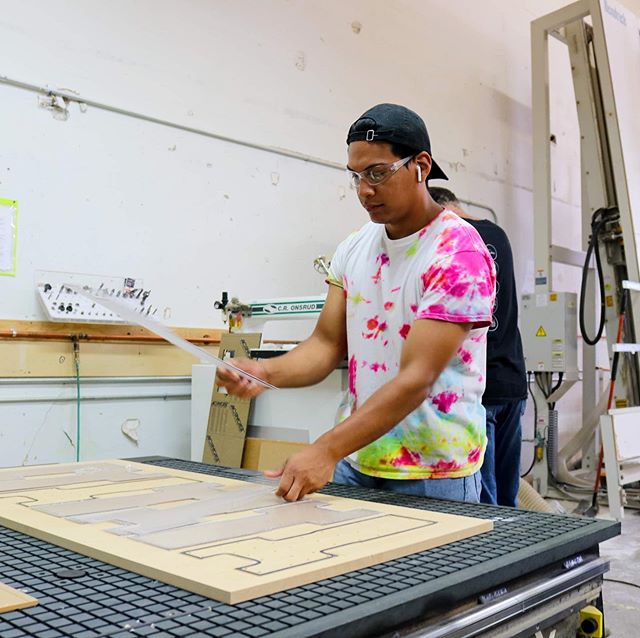 On-board gasketing“rules of thumb”
The thinner the better
The firmer the better
Gasketing never zeros-out, affecting Z-Depth
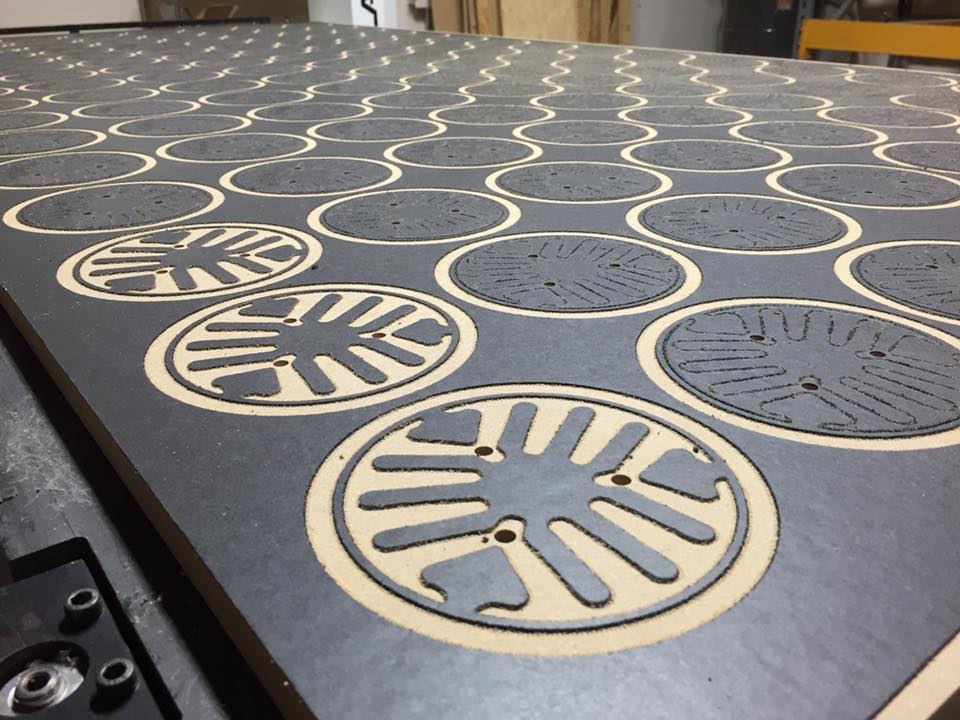 Cover Gasketing
For the Smallest of parts
Cover GASKETINGIntended for…
- Dedicated Fixture environment
- Small repetitive parts
- Parts with excessive holes
- Uses existing CAD work, offsetting to create custom die-cut gasket sheet
- Maximizes vacuum surface area
- Low set-up time as CNC does work
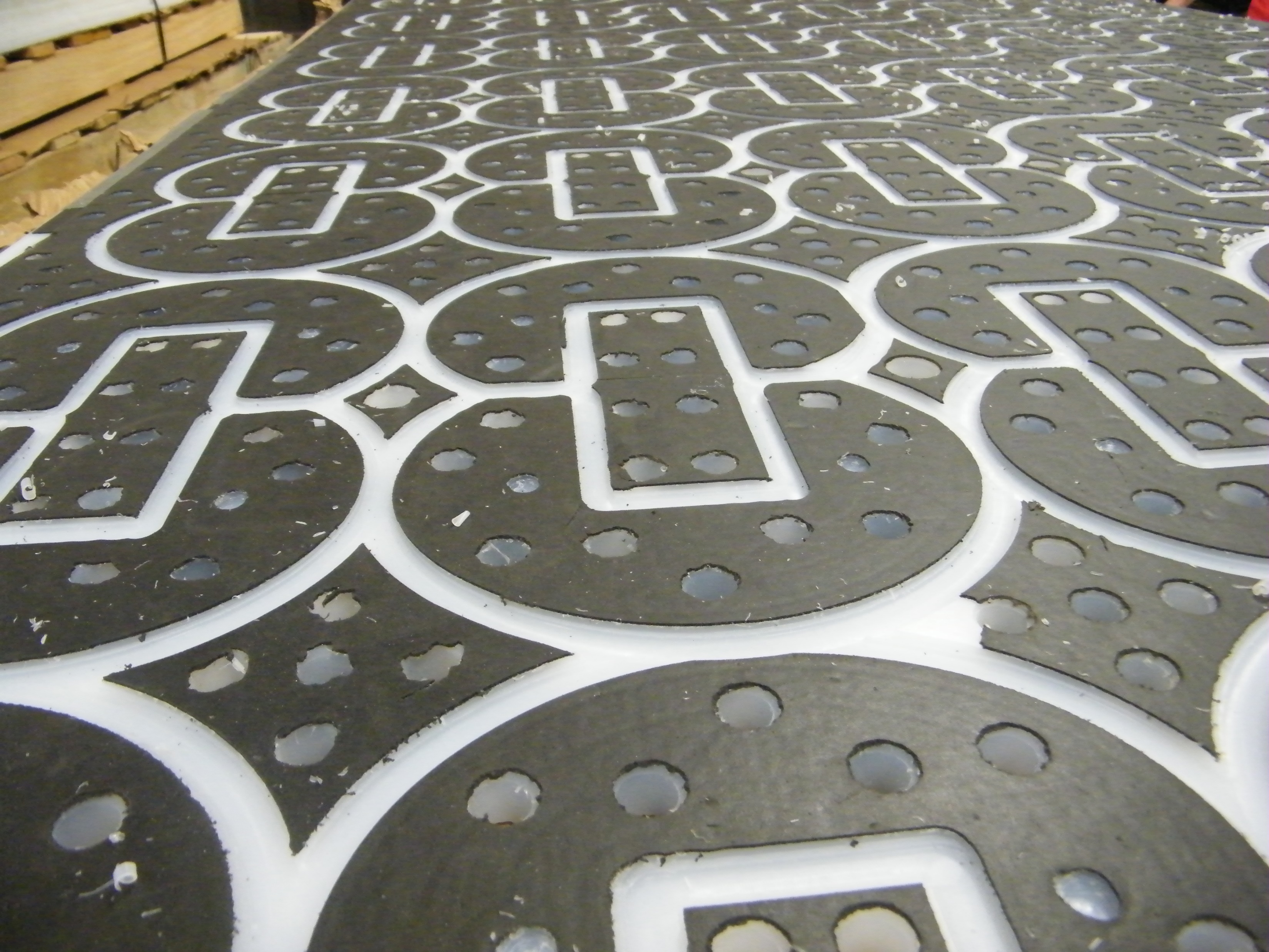 Cover gasketing“rules of thumb”
Essentially an On-Board Gasketing product, same rules apply
Engraving tool allows for accuracy and clean edges
Off-cuts and plunge holes need to be accounted for
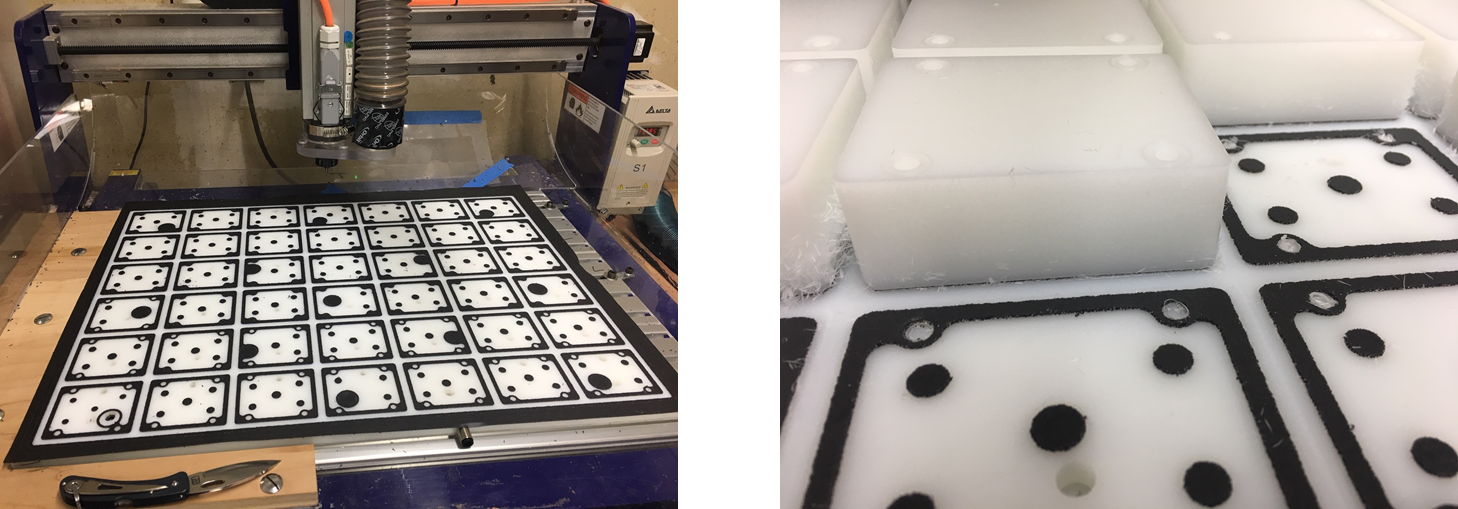 COVER GASKETING EXAMPLES
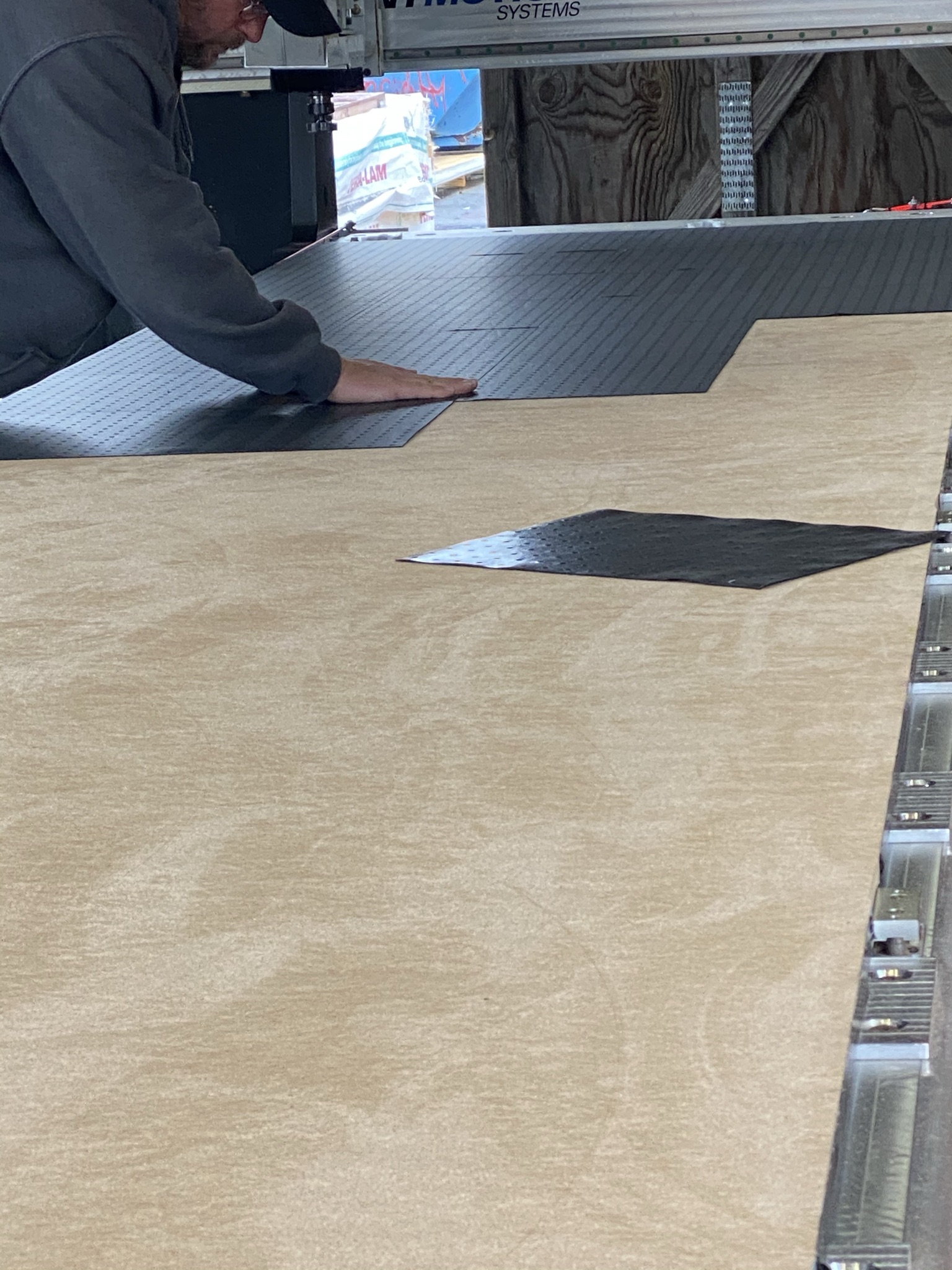 tile gasketing
tile gasketing
Intended for...
Spoilboard environment
For those looking for improved vacuum, but no time for fixturing short run jobs, or frequent changing parts/sizes
Vacuum loss prevention while also creating excellent vacuum clamp
Ability to make finished parts in a single pass, looking to eliminate the need for tab or onion-skin cutting
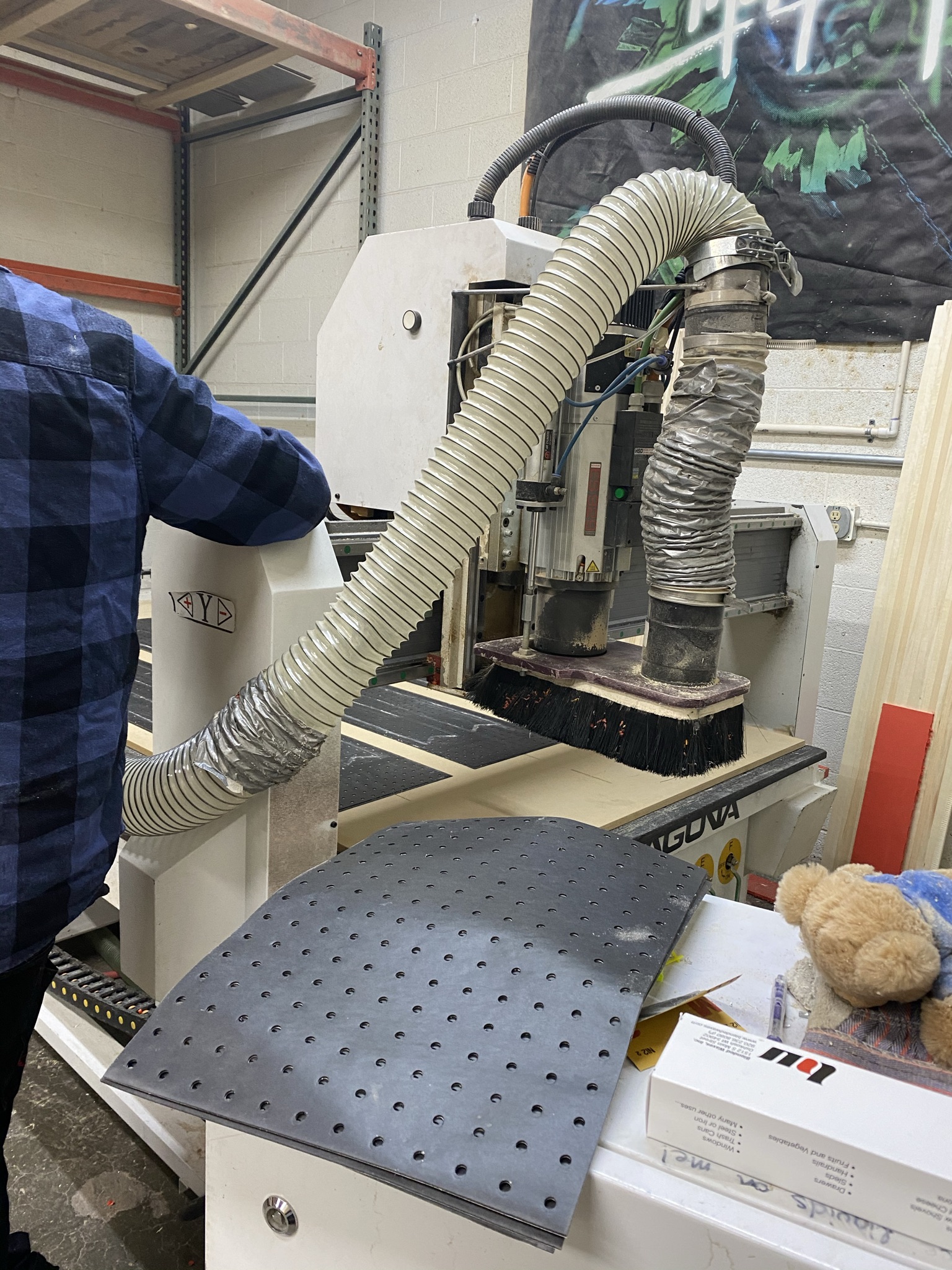 Tile gasketing“rules of thumb”
15% of area is a hole, 85% is closed-cell gasketing – concentrates vacuum
Set tooling to cut barely cut into gasketing material for repeat use
Cutting through gasketing material is not end of its usefulness
Replacing one tile at a time saves spoilboard resurfacing, production pauses, z-depth resets, etc.
Or fly cut off and reapply to fresh surface
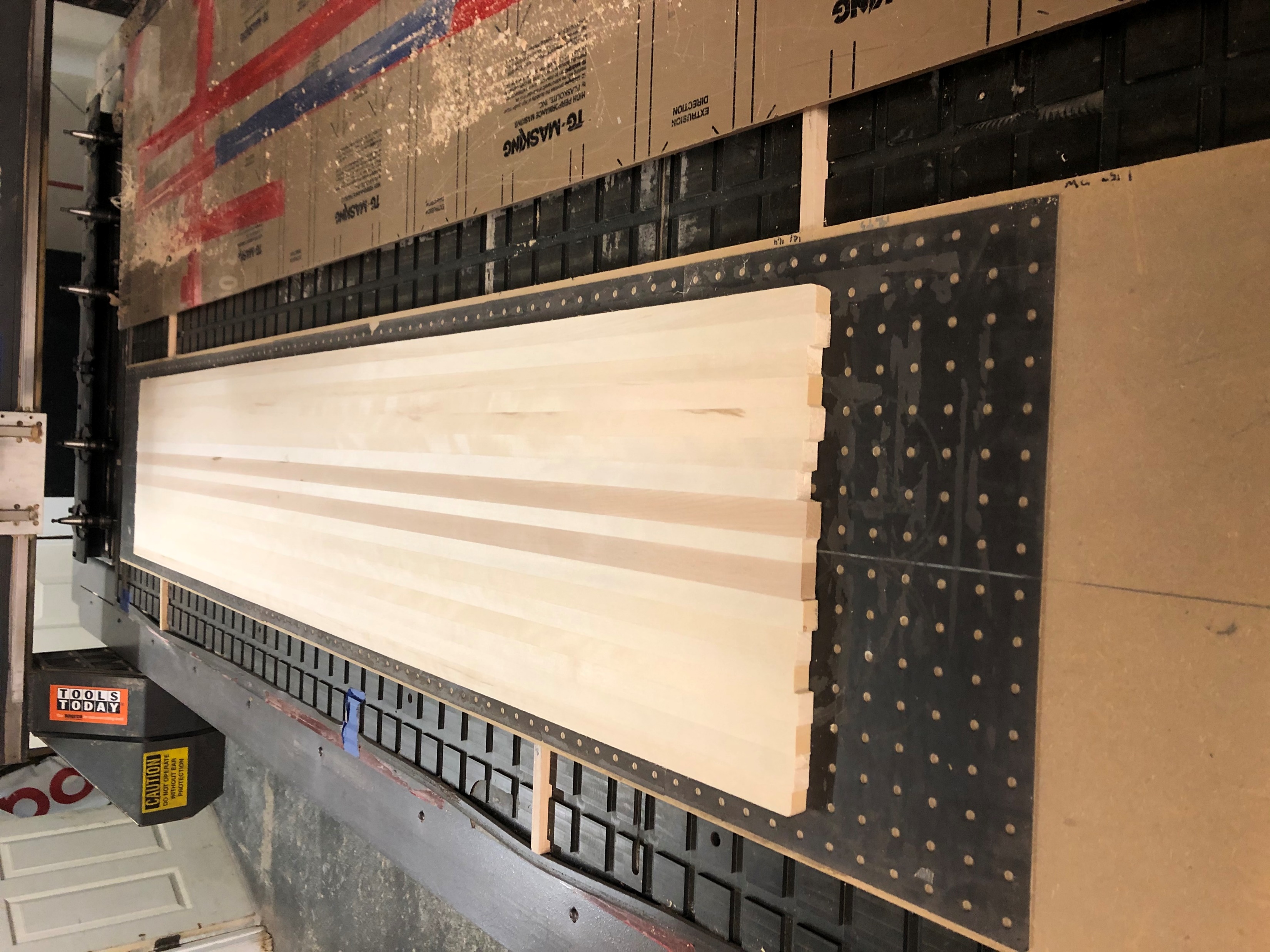 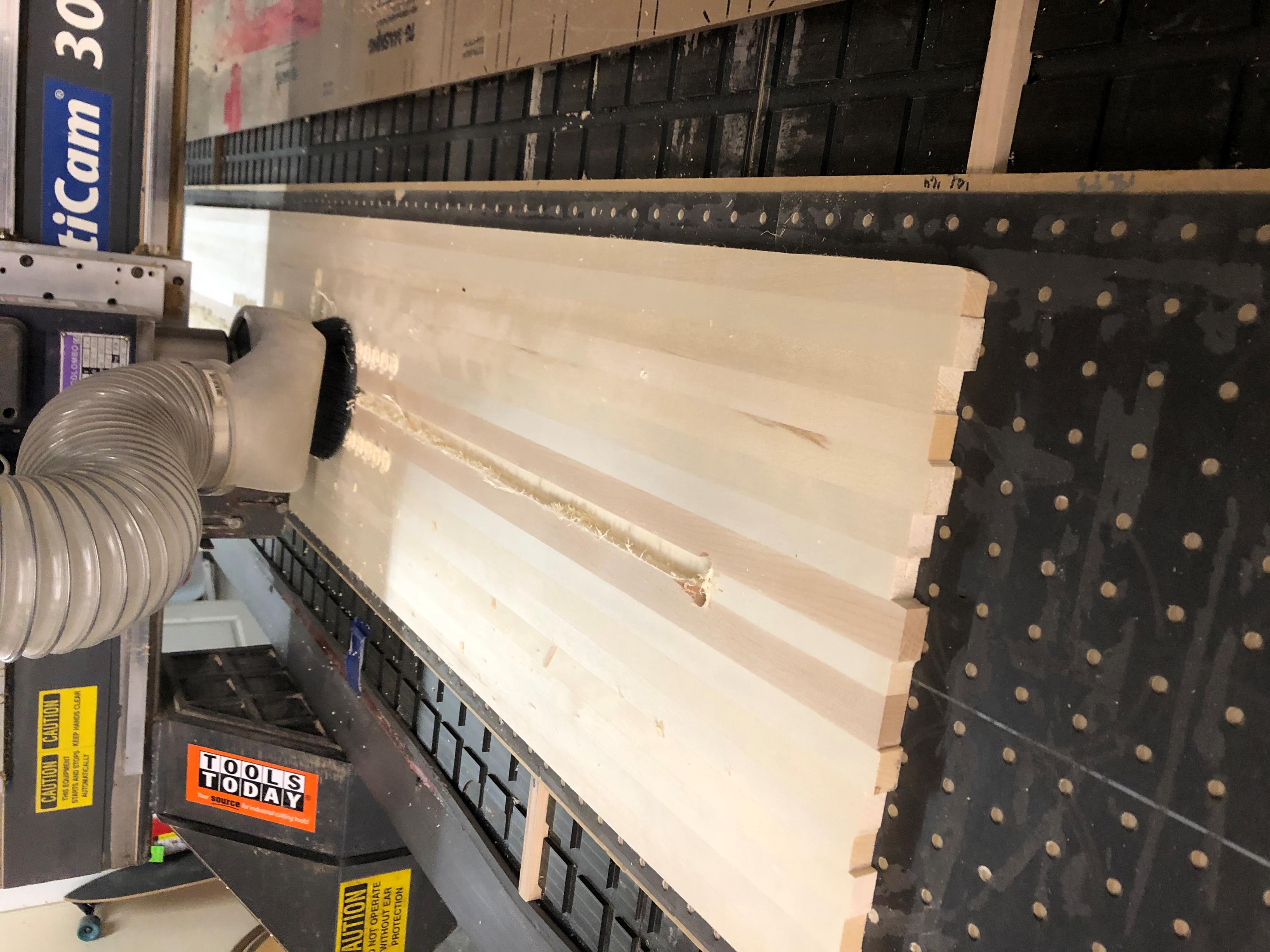 Tile gasketing examples
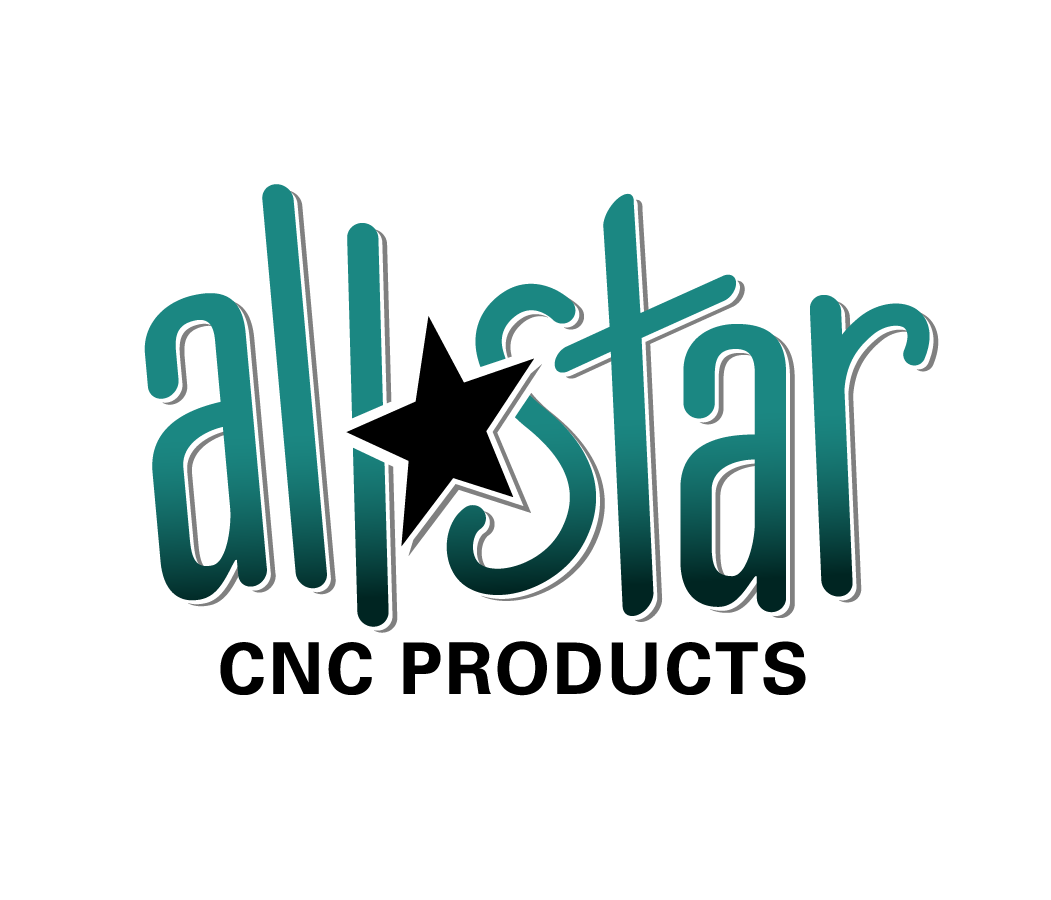 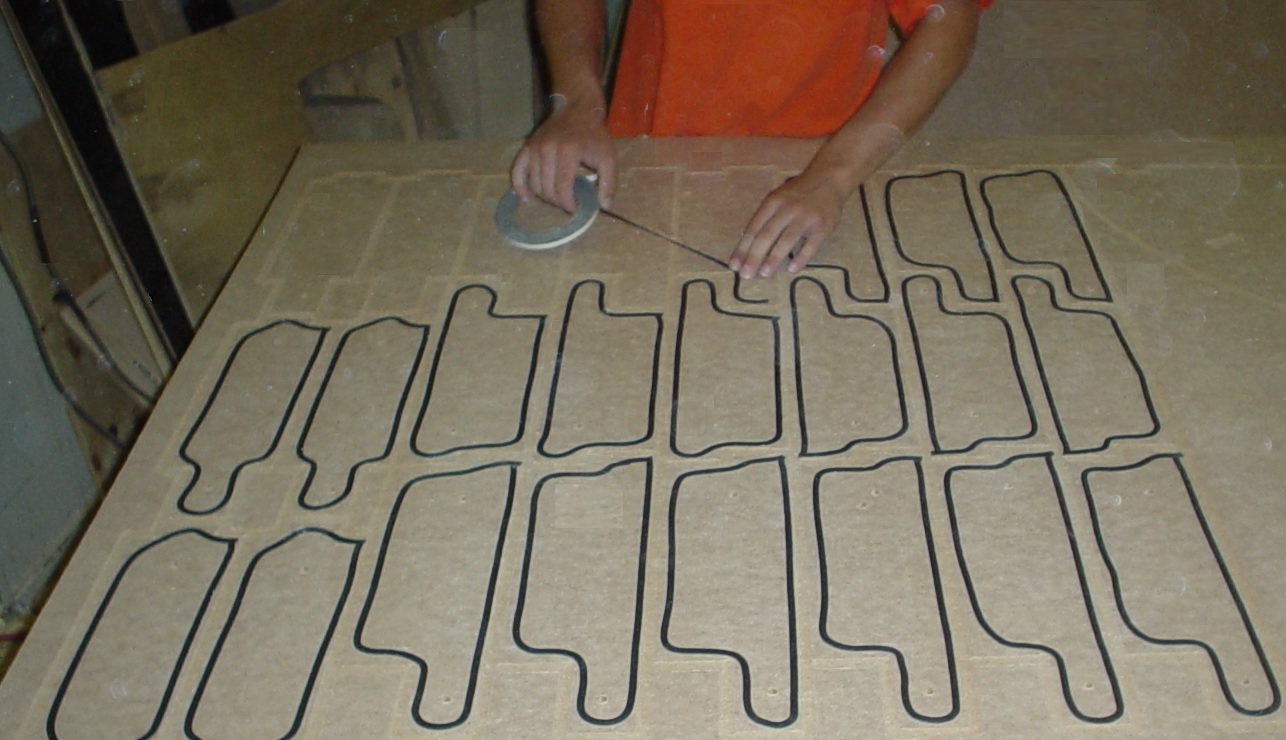 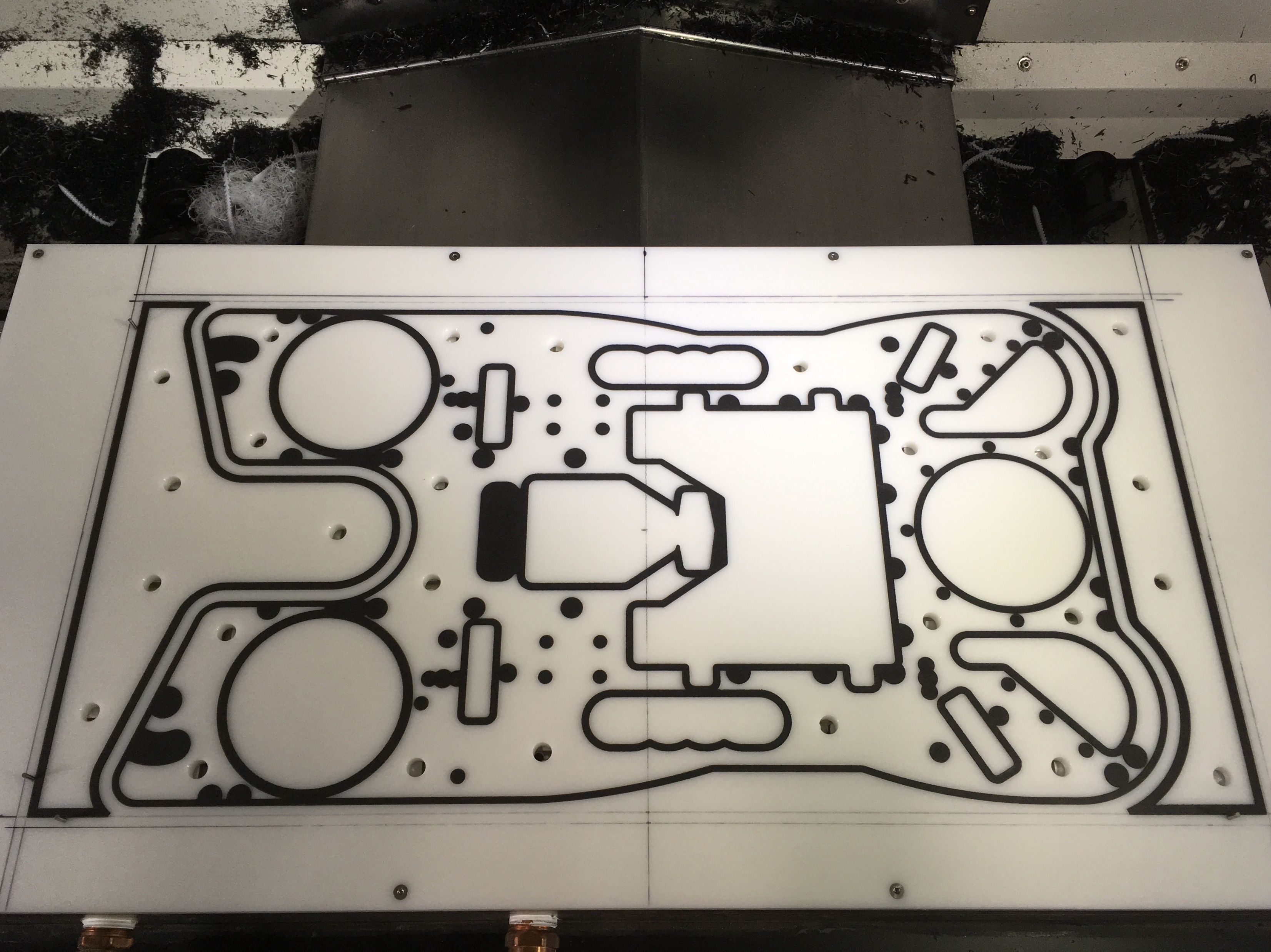 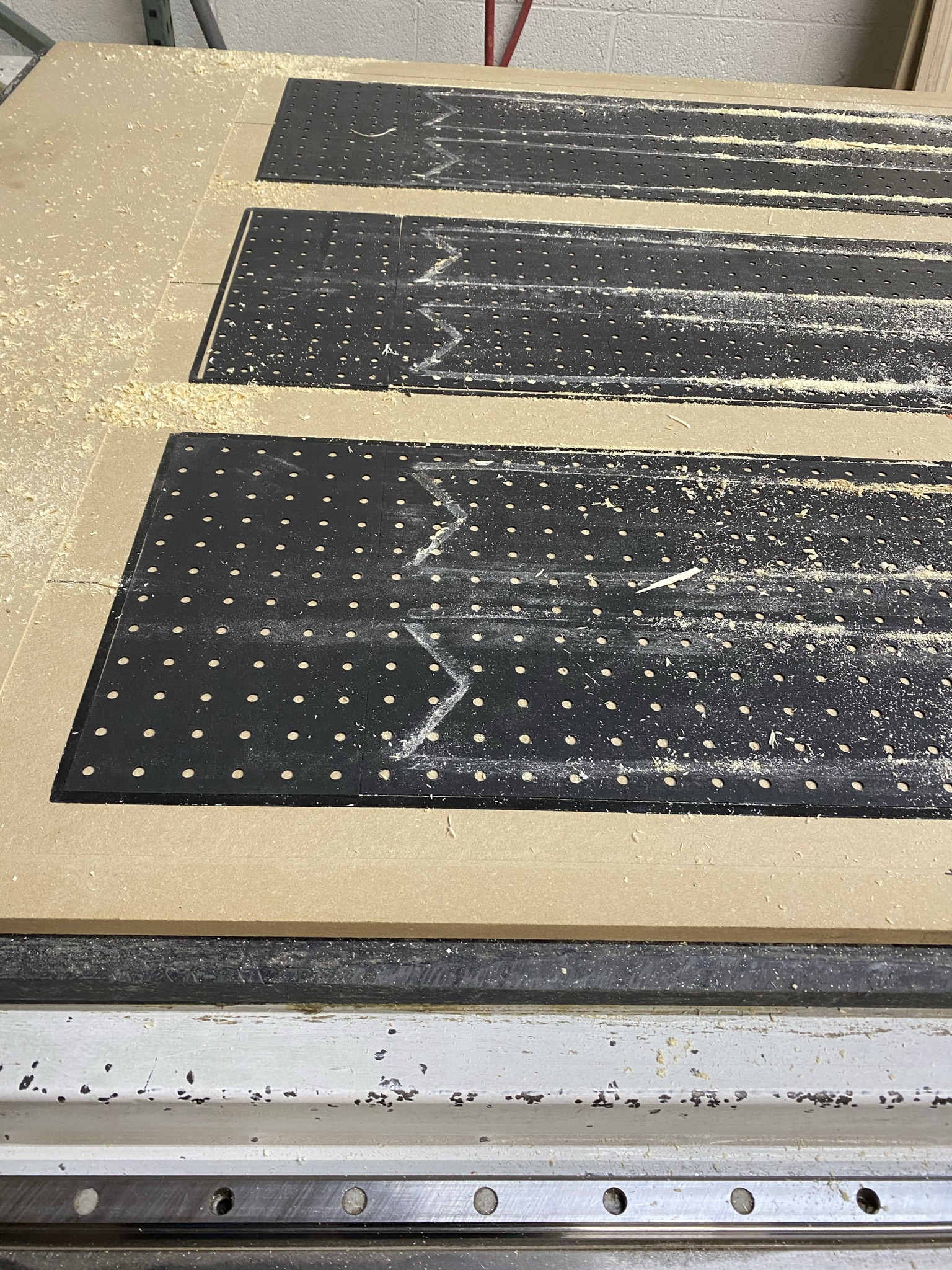 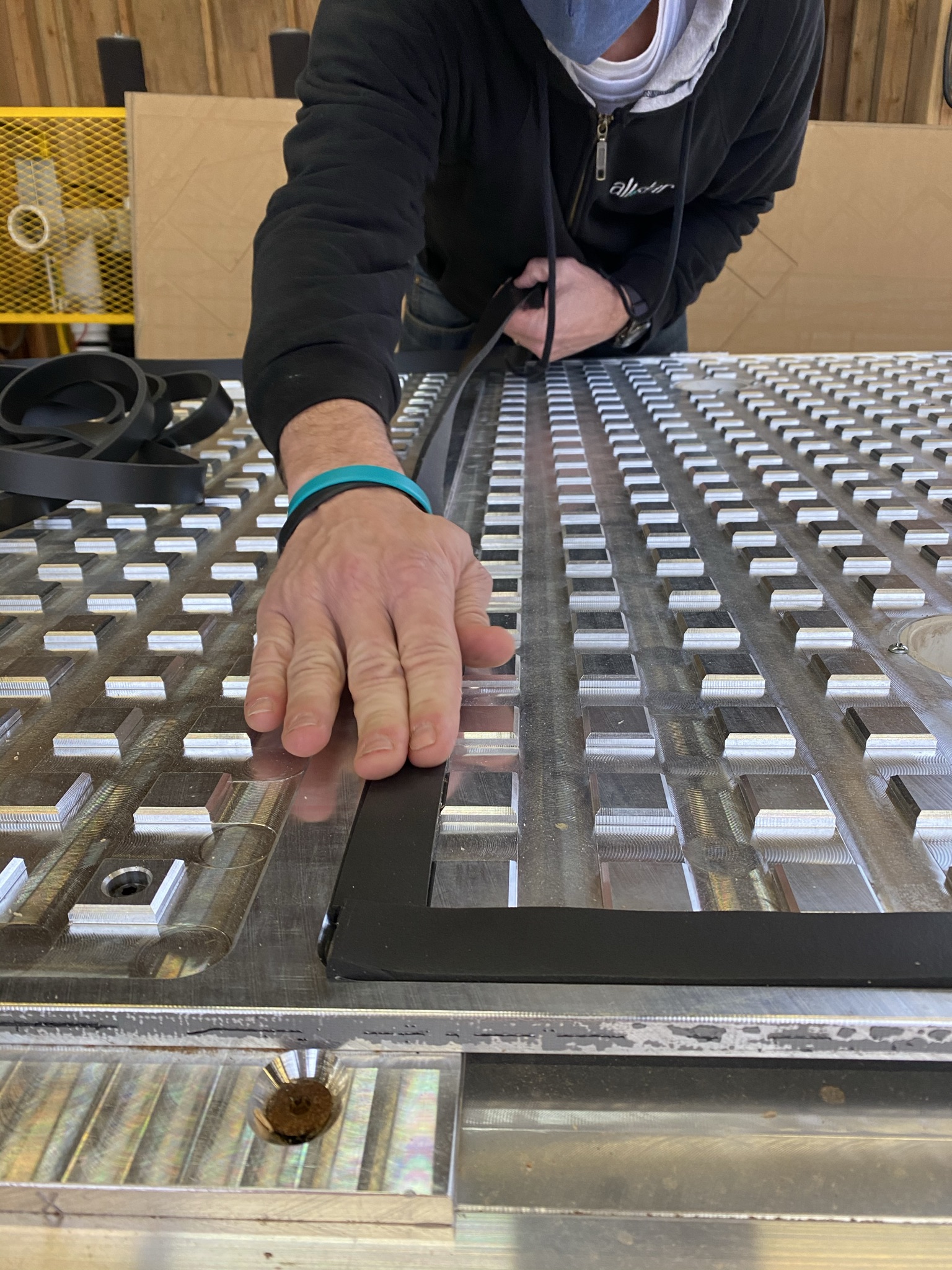 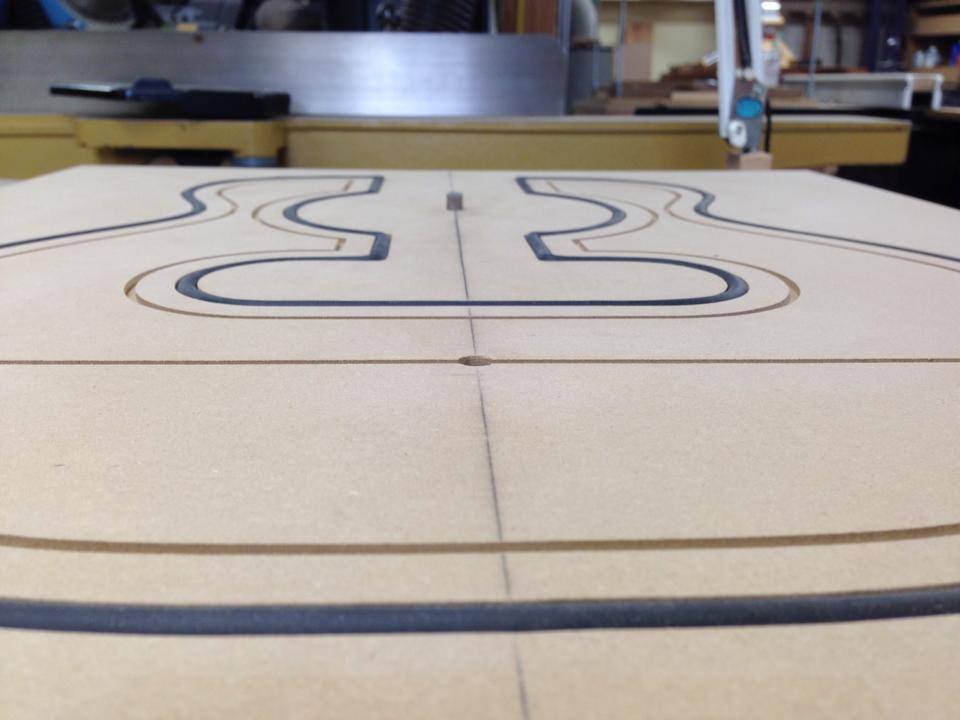 Thank You!